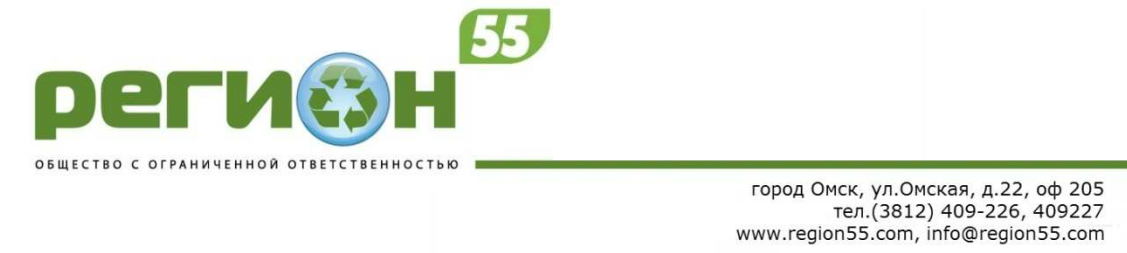 ПРЕЗЕНТАЦИЯОРГАНИЗАЦИИ РАБОТЫ ОТРАСЛИ В СФЕРЕ ОБРАЩЕНИЯ С ОТХОДАМИ НА ТЕРРИТОРИИ МУНИЦИПАЛЬНЫХ ОБРАЗОВАНИЙ ОМСКОЙ ОБЛАСТИ2014
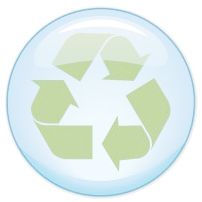 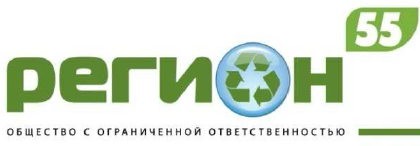 ПРОБЛЕМА ОТСУТСТВИЯ УСПЕШНОЙ АПРОБИРОВАННОЙ СИСТЕМЫ РАБОТЫ С ОТХОДАМИ ПРИСУТСТВУЕТ ВО ВСЕХ ГОРОДАХ И РАЙОННЫХ ЦЕНТРАХ ОМСКОЙ ОБЛАСТИ
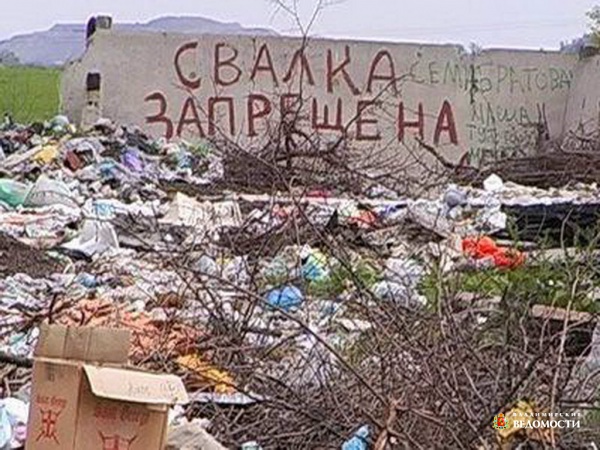 отсутствие эффективной финансовой модели управления в области обращения с ТБО
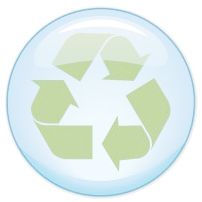 низкий уровень охвата населения планово-регулярной системой сбора и вывоза отходов
отсутствие необходимого количества контейнерных площадок и неудовлетворительное состояние материально технической базы
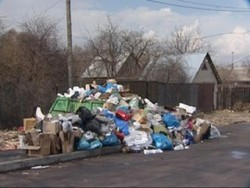 низкий уровень извлечения из ТБО вторичного сырья и вовлечения его в переработку
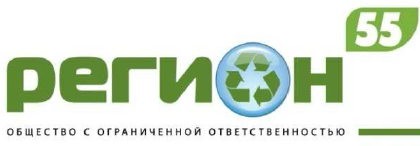 УСЛОВИЯ ЭФФЕКТИВНОСТИ ОТРАСЛИ
ФИНАНСОВАЯ ПРИВЛЕКАТЕЛЬНОСТЬ ЭКОНОМИЧЕСКОГО РЕЗУЛЬТАТА
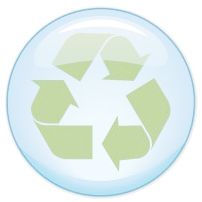 СУБСИДИРОВАНИЕ СО СТОРОНЫ БЮДЖЕТА
ПРИБЫЛЬ ОТ ОСНОВНОЙ ДЕЯТЕЛЬНОСТИ
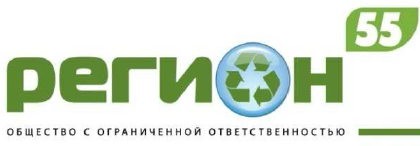 ПРОЕКТ ОРГАНИЗАЦИИ СИСТЕМЫ СБОРА, ТРАНСПОРТИРОВКИ И РАЗМЕЩЕНИЯ ОТХОДОВ НА ТЕРРИТОРИИ ГОРОДСКОГО ПОСЕЛЕНИЯ
КАК РАБОТАЕТ СИСТЕМА
Все  образующиеся  отходы  условно  разделим  на  три  группы  
по  критерию производителя отходов:
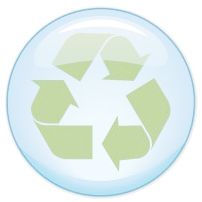 Отрегулировано  Федеральным законодательством и реализовано на практике
НЕ отрегулировано  Федеральным законодательством и 
НЕ реализовано на практике
1. Отходы производства и потребления предприятий и организаций
3. Твердые  бытовые  отходы  от  жителей,  проживающих  в индивидуальных жилых строениях(частный сектор)
2. Твердые  бытовые  отходы  от  жителей,  проживающих  в благоустроенном жилом фонде
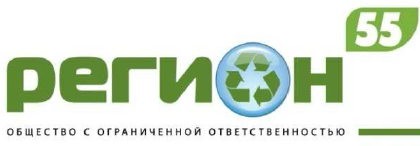 ПРОЕКТ ОРГАНИЗАЦИИ СИСТЕМЫ СБОРА, ТРАНСПОРТИРОВКИ И РАЗМЕЩЕНИЯ ОТХОДОВ НА ТЕРРИТОРИИ ГОРОДСКОГО ПОСЕЛЕНИЯ
Для  реализации  данного  процесса  предлагается  закрепить  за  каждым жителем обязанность передавать  образованные  в  процессе  жизнедеятельности ТБО на  полигон  утилизации  отходов  в количестве  согласно  норме  накопления  и уплачивать  за  это  полигону  денежные  средства. Передача  отходов  осуществляется путем  складирования  в  контейнеры  сборники,  расположенные на  санитарных площадках.  Количество  площадок,  контейнеров  на  них  и  периодичность удаления отходов определяет администрация поселения в генеральной схеме санитарной очистки.
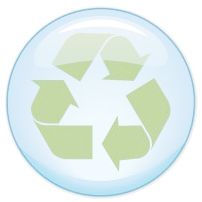 Предприятие, эксплуатирующее полигон, принимает на себя обязанность по сбору  и  транспортировке  отходов  с  санитарных  площадок, организует систему сбора вторичного сырья. Контроль  над исполнением обязательств  указанной организацией осуществляет администрация.
Таким  образом,  достигается  исключение  всех  посредников  из  процесса образования  отходов  и  их  утилизации.  Единственным  ответственным  за  отсутствие мусора  на  улицах  становится  Полигон  ТБО.  Несанкционированные  свалки  при реализации описанной схемы исчезнут.
Блок-схема существующей модели рынка ТБО на территории Омской области
Блок-схема перспективной модели рынка ТБО на территории Омской области
ТБО от жилых и общественных зданий
ТБО от жилых и общественных зданий
Несанкционированные свалки
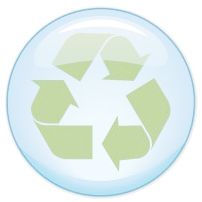 Приемные пункты вторсырья
Переработка ТБО
Управляющие организации
Санитарные площади
Расчетный центр
Транспортные компании
Транспортные компании
Объекты размещения ТБО (полигоны)
Объекты размещения ТБО (полигоны)
Условные обозначения:
                   - движение финансов;
                   - движение ТБО
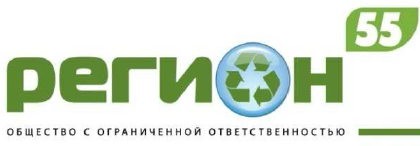 КОНЦЕССИОННОЕ СОГЛАШЕНИЕ - КАК СРЕДСТВО ФОРМИРОВАНИЯ ОТРАСЛИ
Концессионное соглашение – форма государственно-частного партнерства, подразумевающая вовлечение бизнеса в эффективное управление государственной собственностью на взаимовыгодных условиях.
Роль концессий в последние десятилетия в мировой экономике возрастает. Объектами концессионных соглашений в первую очередь являются социально значимые объекты, в частности, объекты ЖКХ.
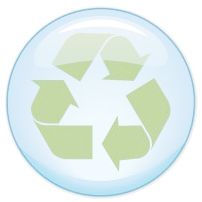 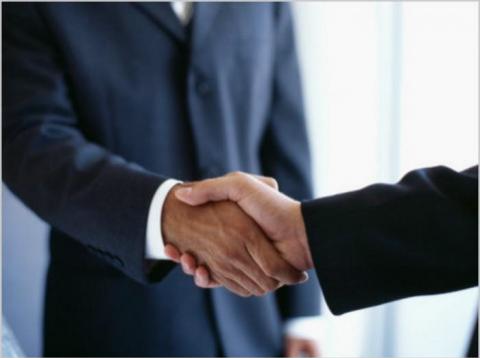 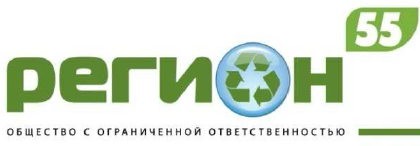 Экологическая и социальная значимость предлагаемой системы
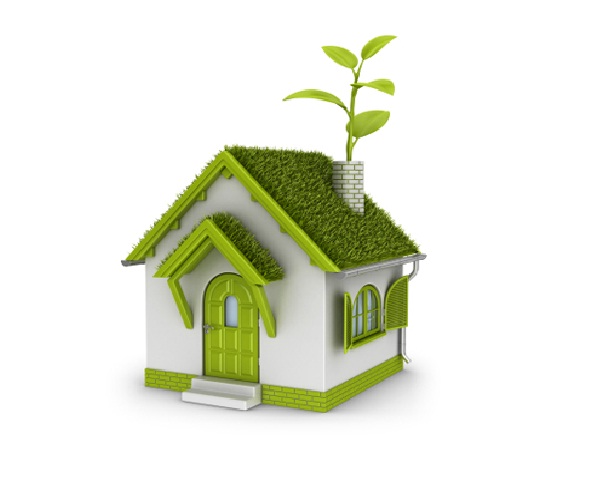 Экологически безопасное размещение ТБО
Снижение негативного влияния свалок на окружающую среду
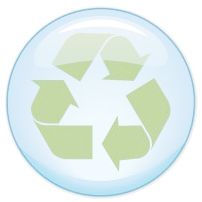 Улучшение санитарного состояния населенных пунктов и экологической обстановки в муниципальных образованиях
Повышение качества жизни населения в муниципальных образованиях
Увеличение «срока жизни» полигона ТБО за счет применения современных технологий обращения с отходами
Снижение заболеваемости населения за счет улучшения санитарно-эпидемиологической обстановки
ООО «Регион 55» готово на  условиях частно-государственного  партнерства финансировать  и  реализовывать  предложенный  проект.
Создание новых рабочих мест
Повышение уровня «экологической сознательности» населения
Улучшение облика городов при внедрении программы раздельного сбора отходов
Рост доходов бюджета от деятельности предприятия